Algoritma & Pemrograman 1
Pengulangan
Ken Kinanti Purnamasari, S.Kom
UNIVERSITAS KOMPUTER INDONESIA
Struktur Algoritma
RUNTUNAN
PEMILIHAN
PENGULANGAN
Pengulangan
Struktur yang berulang
Struktur Pengulangan
Kondisi    	   	: ekspresi BOOLEAN yang harus dipenuhi
 Badan 	   	: algoritma yang diulang
 Inisialisasi   	: aksi sebelum pengulangan
 Terminasi	   	: aksi setelah pengulangan

		
		<inisialisasi>
			awal_pengulangan
				badan_pengulangan
			akhir_pengulangan
		<terminasi>
Notasi Pengulangan
Tanpa Kondisi
Jumlah pengulangan diketahui di awal   
contoh : FOR

  Dengan Kondisi
Jumlah pengulangan tidak diketahui di awal
contoh : WHILE, REPEAT
Format Pengulangan <FOR>
Menaik
 
	for pencacah  nilai awal to nilai_akhir do
		aksi / pernyataan
	endfor

 Menurun

	for pencacah <- nilai awal downto nilai_akhir do
		aksi / pernyataan
	endfor
Format Pengulangan <WHILE>
WHILE  Pemeriksaan kondisi di AWAL


	while kondisi do	
		aksi
	endwhile


aksi terus dilakukan selama kondisi TRUE
Format Pengulangan <REPEAT>
REPEAT  Pemeriksaan kondisi di AKHIR

	 repeat
		pernyataan
	until kondisi	

aksi terus dilakukan sampai kondisi TRUE
Studi Kasus
Mencetak Angka 1 sampai 10
 Mencetak Angka 1 sampai N
 Menghitung jumlah total 10 bilangan masukan
 Menghitung rata-rata N buah bilangan
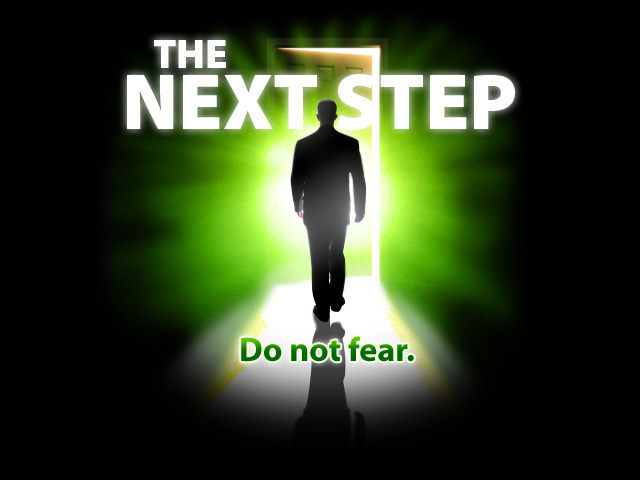 ARRAY